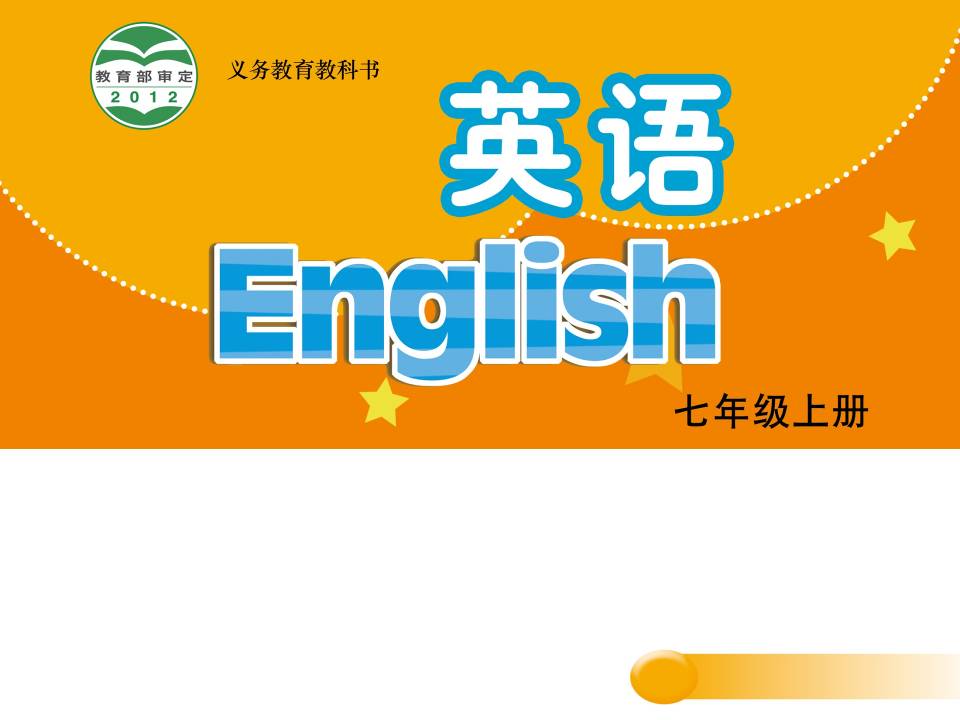 Unit 6  Food and lifestyleComic strip and Welcome to the unit
WWW.PPT818.COM
Free talk
What would you like to eat or drink at my 
birthday party?
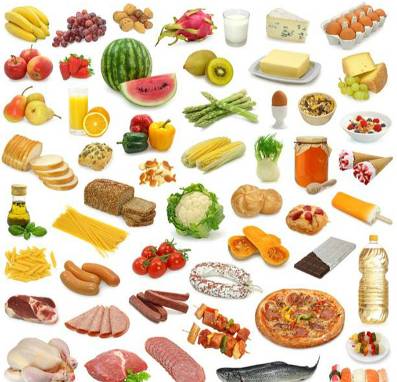 I’d like to eat …
I’d like to drink …
food
vegetables
drinks
snacks
fruits
meat
All kinds of food
Help Millie put them into the correct groups.
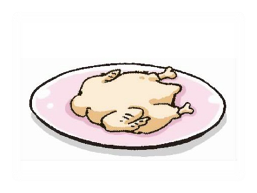 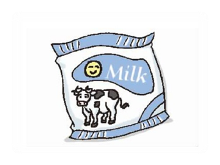 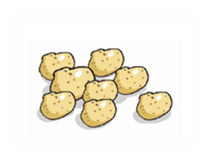 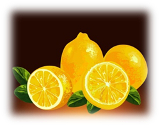 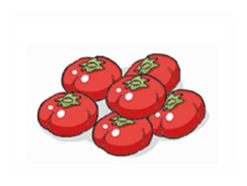 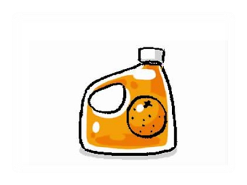 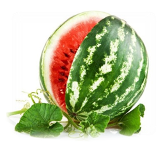 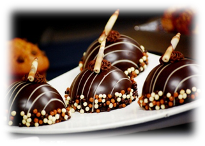 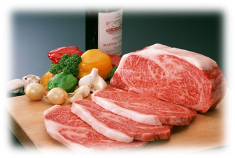 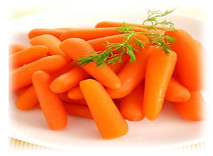 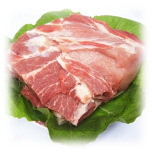 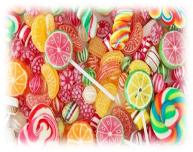 All kinds of food
fruits
meat
vegetables
chicken
lemons
potatoes
beef
watermelons
tomatoes
pork
carrots
drinks
snacks
chocolate
milk
sweets
juice
Listen and answer
1. What food does Millie like?

2. What food does Daniel like?

3. What food does Millie dislike?

4. What food does Daniel dislike?

5. Why does Millie like fish?
Bananas, carrots and fish.
Hamburgers and eggs.
Eggs.
Carrots.
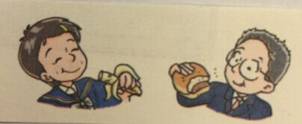 It's good for our health.
Practice
A: I like … How about you? 
B: I like ... 
A: Do you like …? They are/It is my favourite. 
B: Yes, I like them/it, too./No, I don’t like them/it. 
     What about…? 
A: I like ... It is/They are ... 
B: I don’t like ... What about you?
A: …
B: …
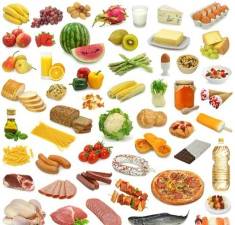 Make a survey (调查)
Make a survey about the food you like or dislike in groups of four.
Hobe and Eddie
1. What does Eddie want to eat?


2. Why does Hobo want to have apples?
A hamburger.
An apple a day keeps the doctor away.
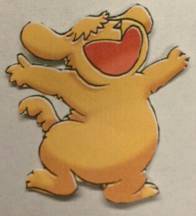 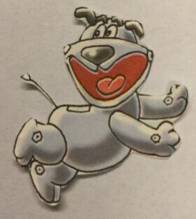 Read
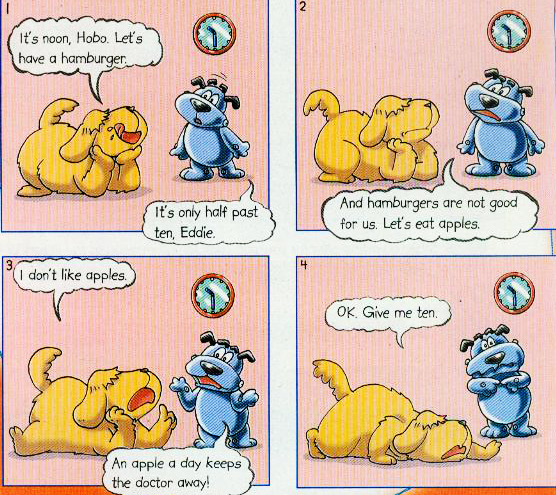 Fill in the blanks
It’s _______. Hobo and Eddie are talking 
about what to eat. Eddie would like to have a 
___________. But Hobo thinks hamburgers are 
not _______ for their health, and that Eddie
should have an _______, because an apple a day
_______ the doctor away. Eddie agrees, but he 
needs _______. Do you think he can eat ten 
apples for just one meal?
noon
hamburger
good
apple
keeps
ten
Act out
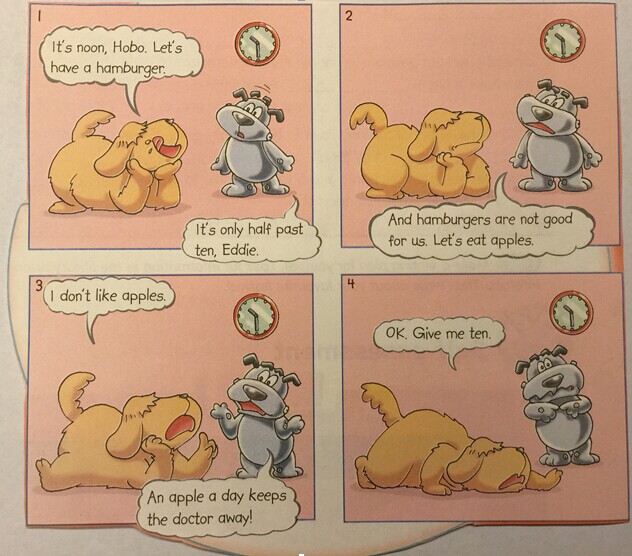 Vegetables
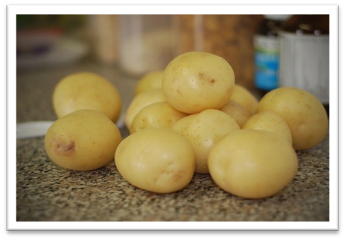 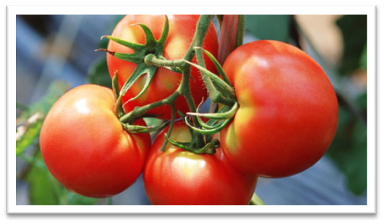 potatoes
tomatoes
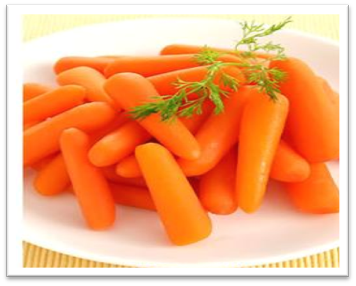 carrots
Fruits
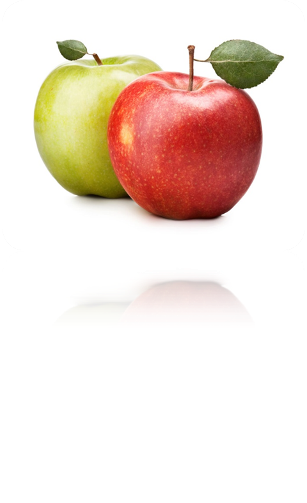 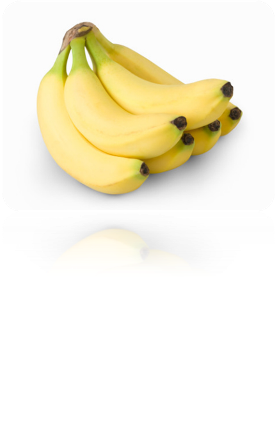 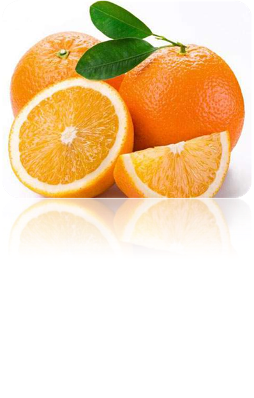 apples
bananas
oranges
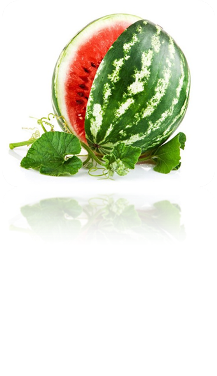 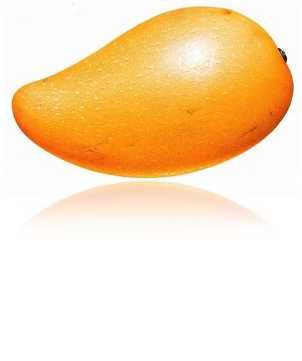 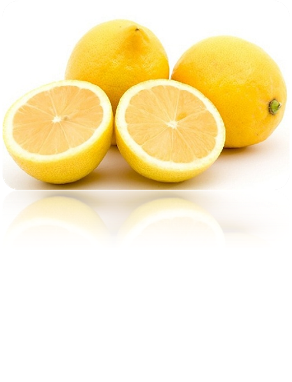 lemons
mangoes
watermelons
Meat
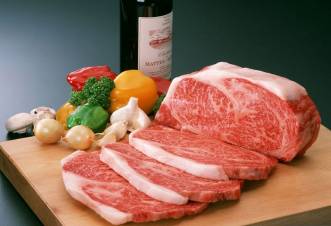 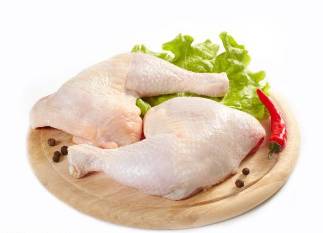 beef
chicken
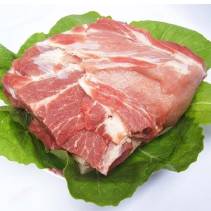 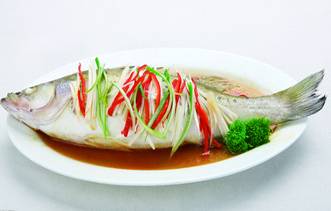 fish
pork
Drinks
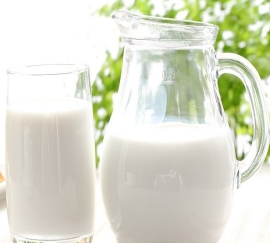 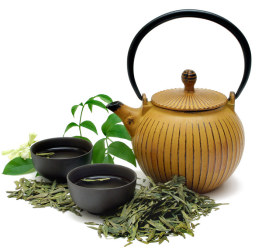 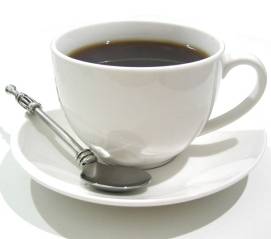 milk
tea
coffee
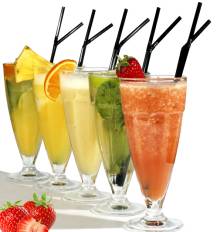 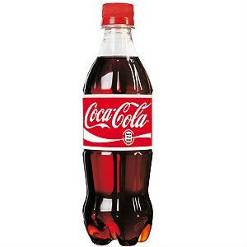 juice
cola
snacks
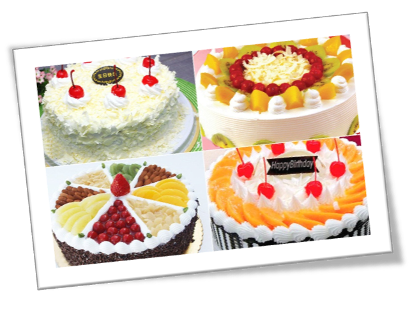 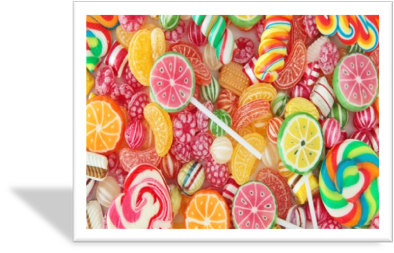 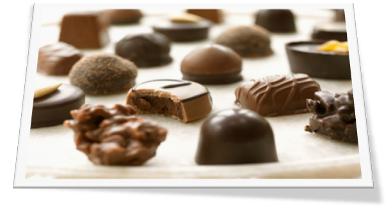 sweets
cakes
chocolate
Homework
1. Write down the food you like or dislike and 
    explain your reasons.
2. Preview the new words and expressions in Reading.